UmsatzsteuerMehrwertsteuer
Grundprinzipien
Umsatzsteuer - Grundlagen
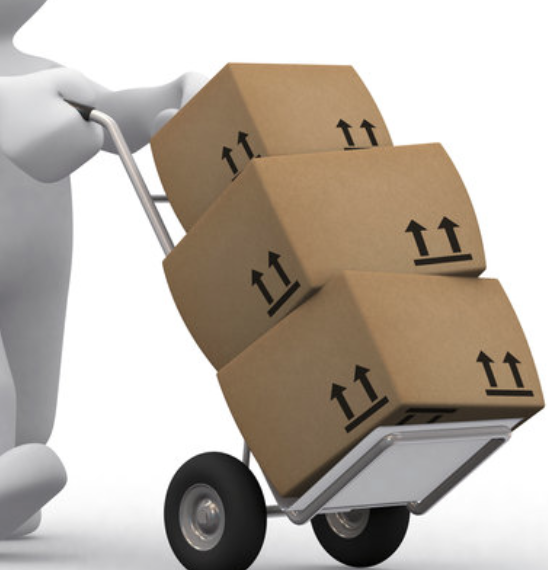 Was unterliegt der UST (steuerbar)
Was ist nicht steuerbar
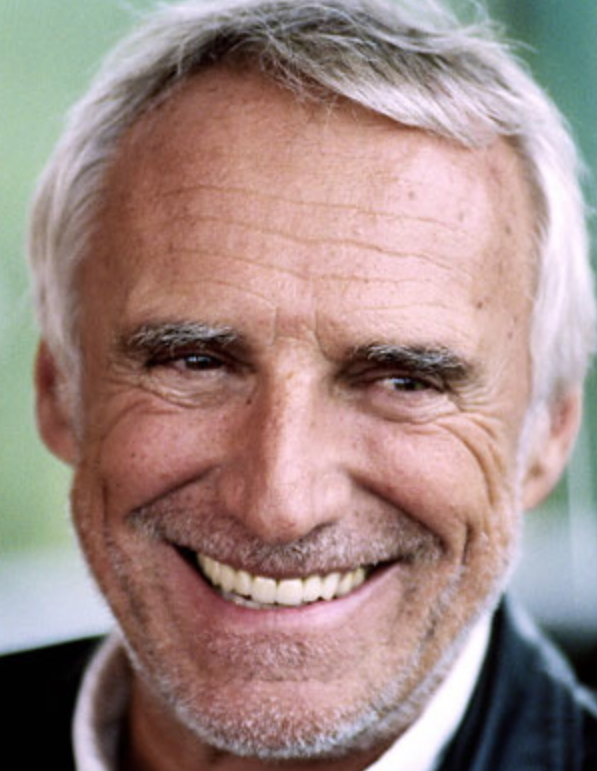 Lieferungen & Leistungen
von Unternehmern
im Rahmen des Unternehmens
Entgelt
Inland

+ Eigenverbrauch (private Warenentnahme)
+ Import (inkl. innergemeinschaftlicher Erwerb)
Vorgänge bei denen eines der 5 Elemente von oben fehlen
(nicht steuerbar)
z.B. keine Lieferung od Leistung
Privatperson verkauft etwas
Unternehmer verkauft etw privat.
Geschenk
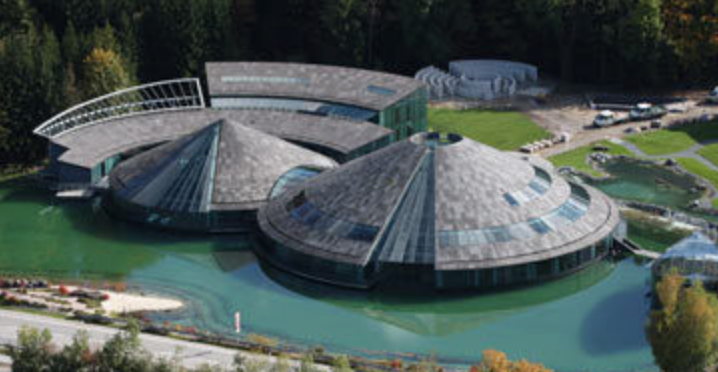 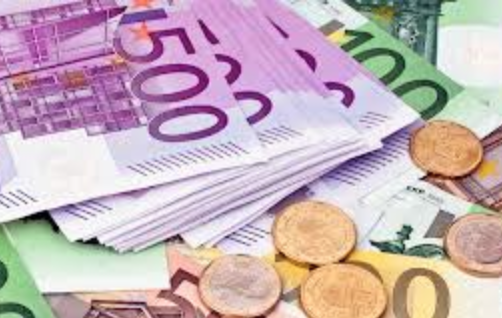 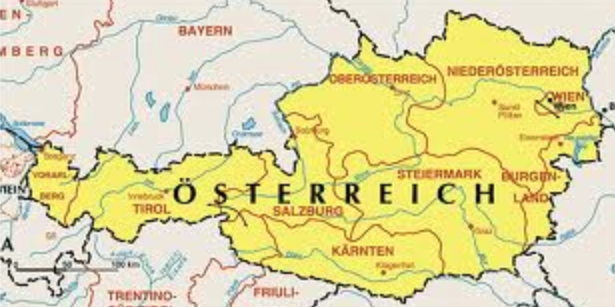 Steuerbare Umsätze
steuerpflichtig
steuerfrei
Wie hoch ist die UST:
Export / innergemeinschaftliche Lieferung (Export in EU)
Banken
Versicherungen
Post (kg Grenze)
Gesundheit
...
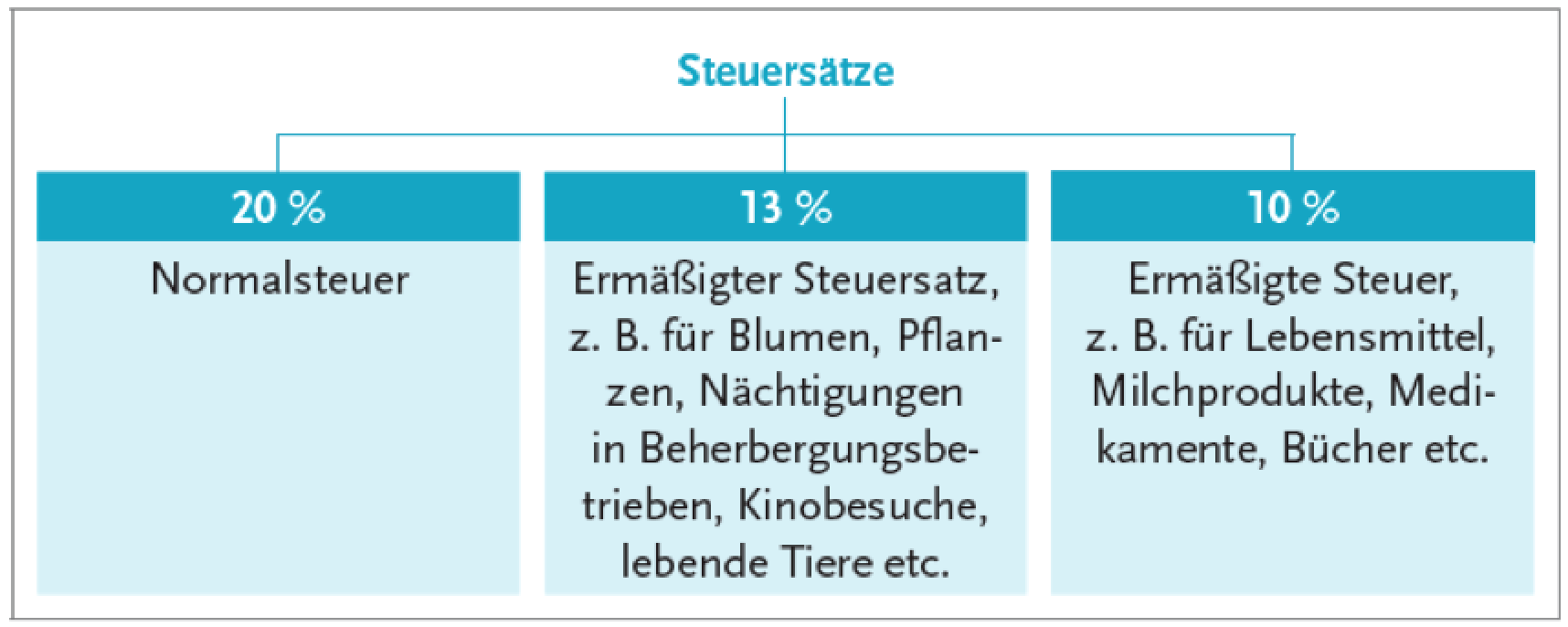 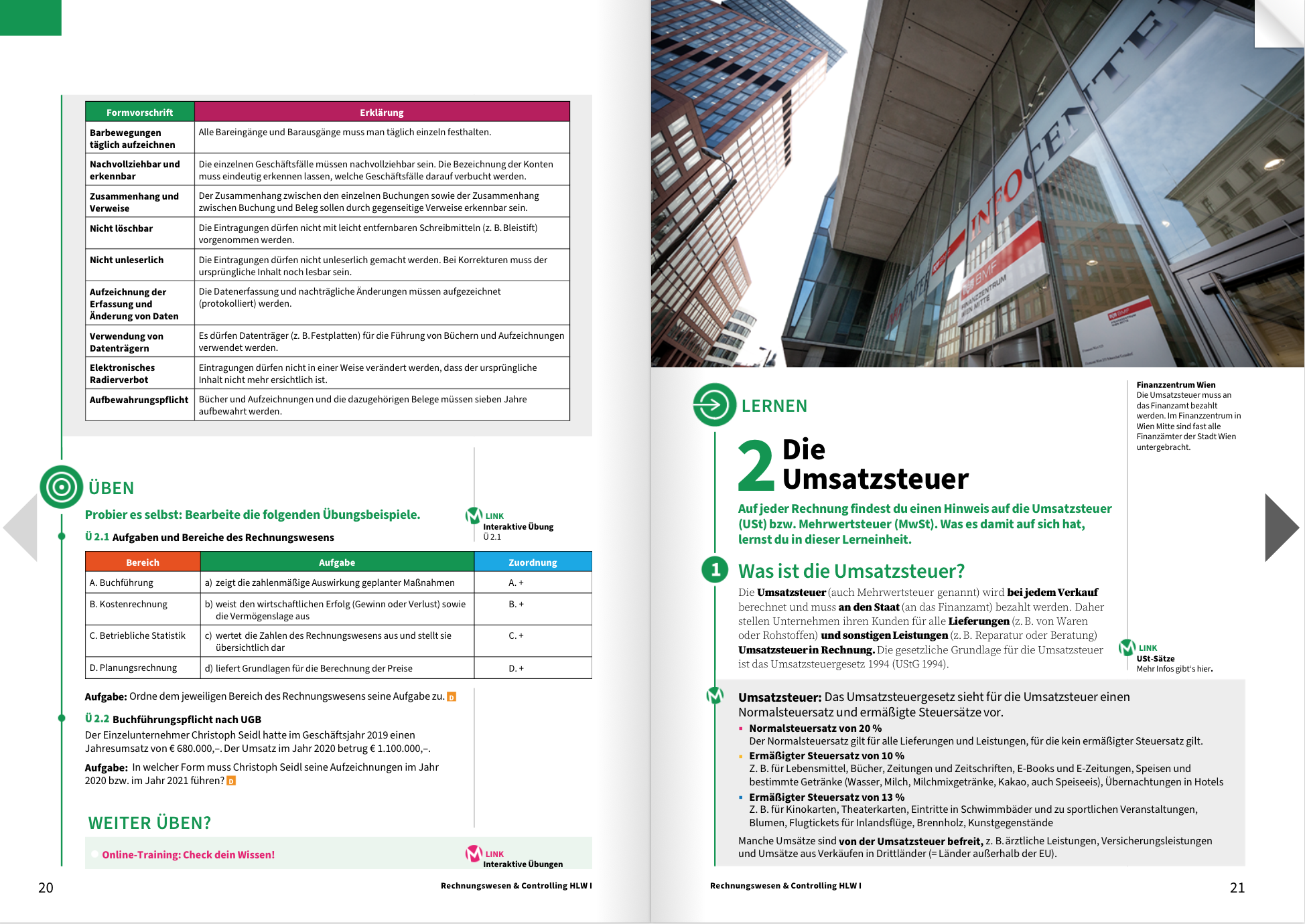 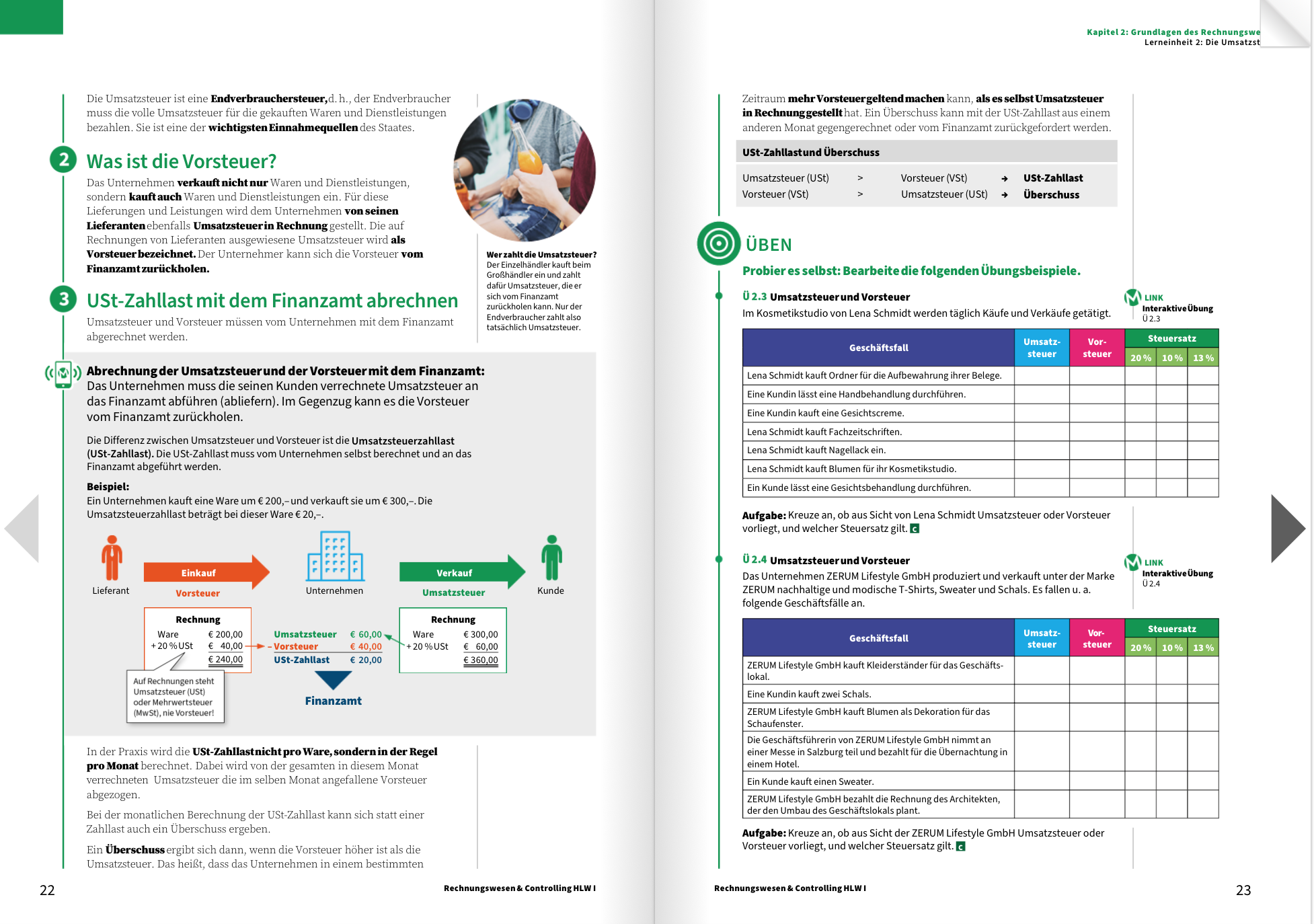 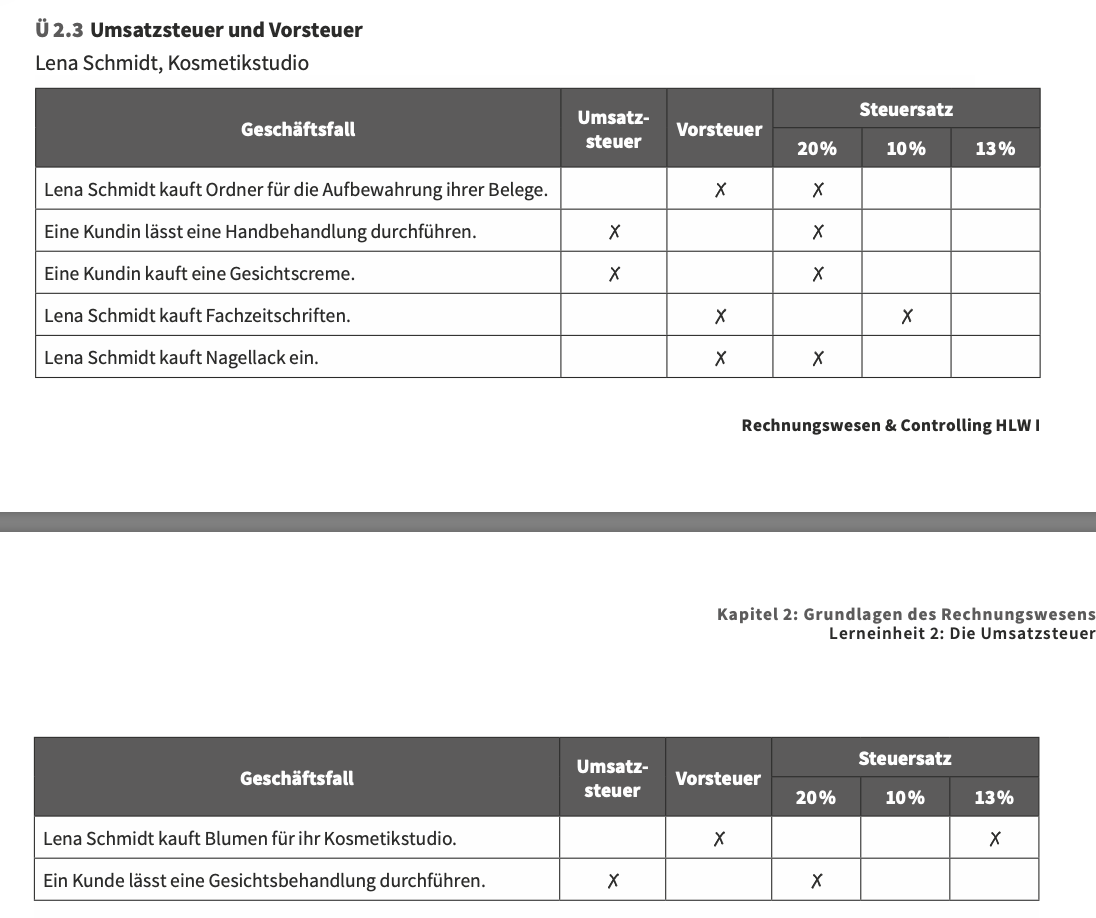 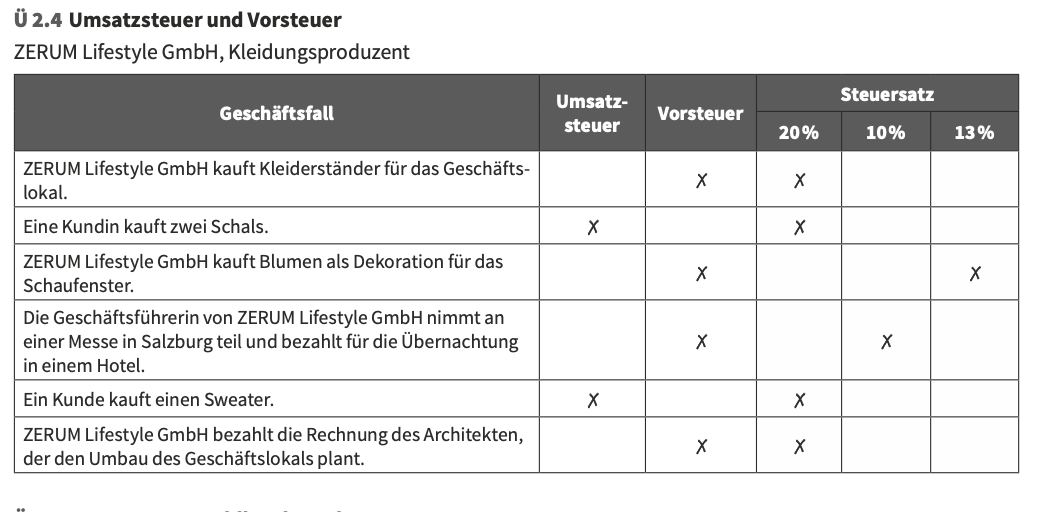 System der UST
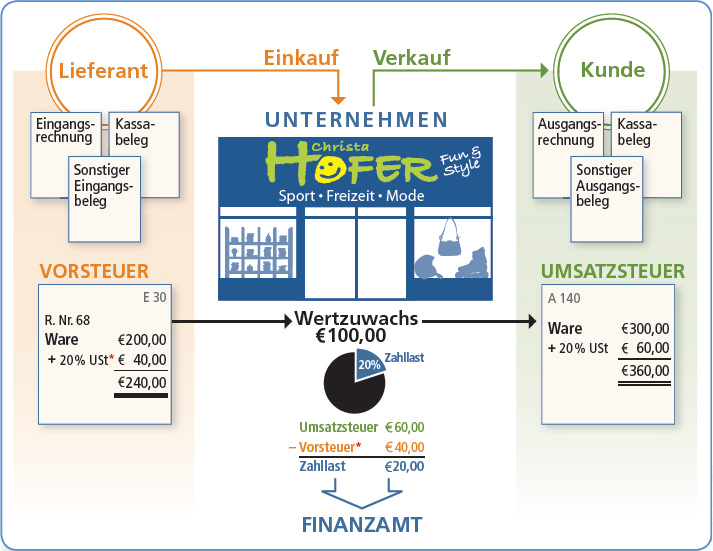 Besteuerung nach vereinnahmten Entgelten
Entstehung der Steuerschuld: Ende des Monats, wo bezahlt wurde.
Abgabe der UVA und Zahlung der UST Zahllast bis zum 15. des übernächsten Monats
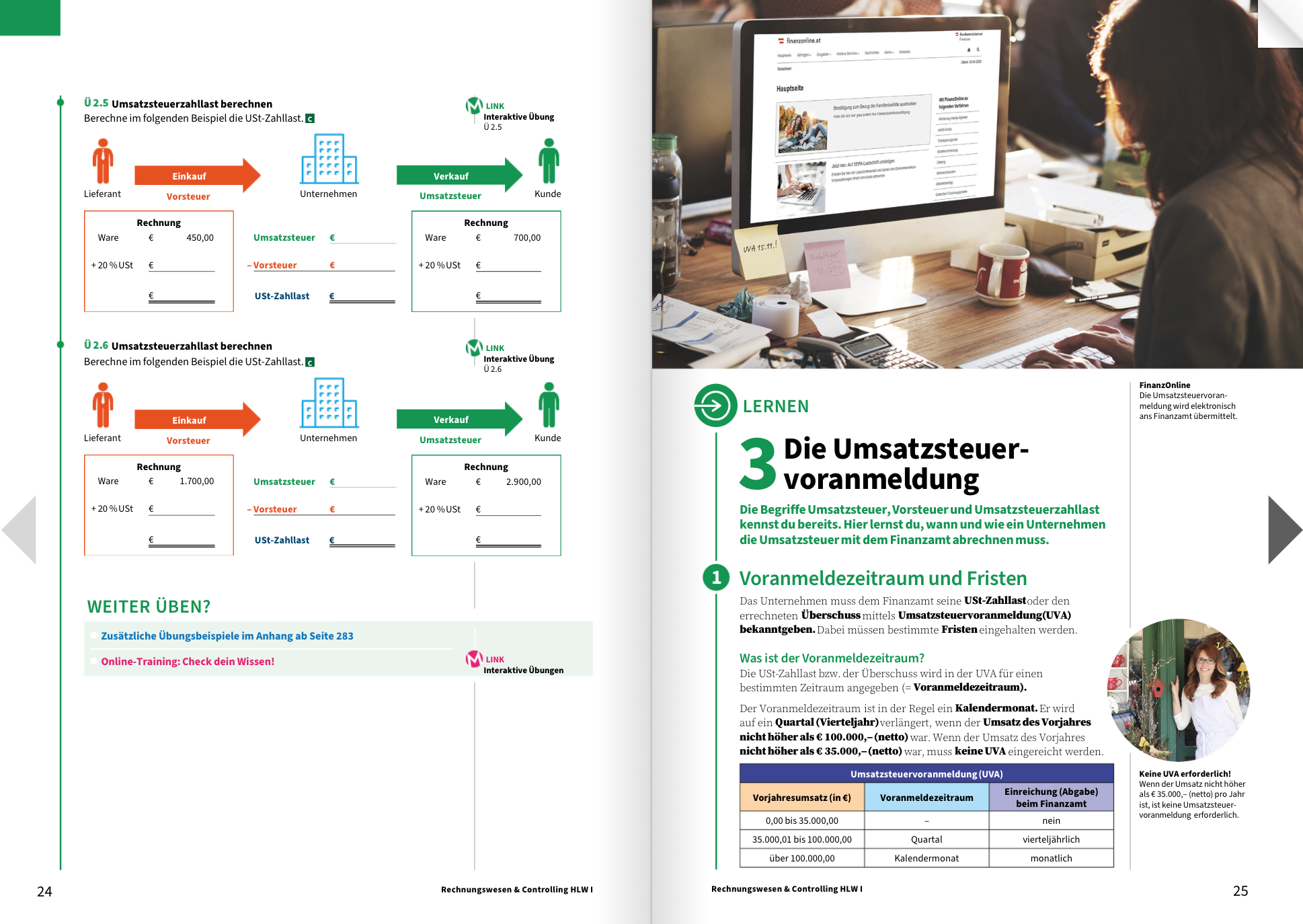 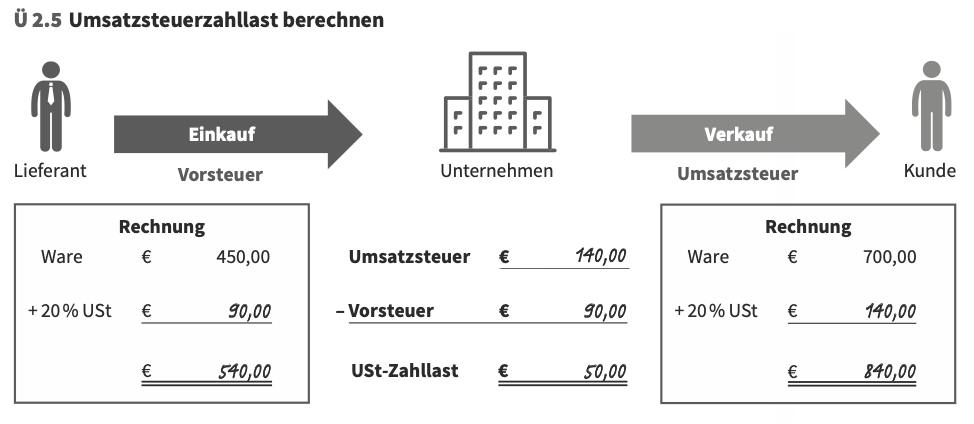 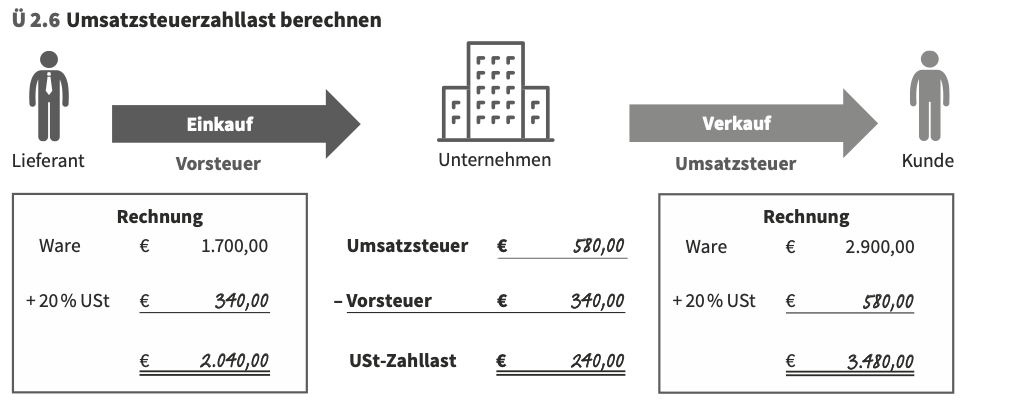 Umsatzsteuer / Wertschöpfungskette (Mehrwert – Mehrwertsteuer)
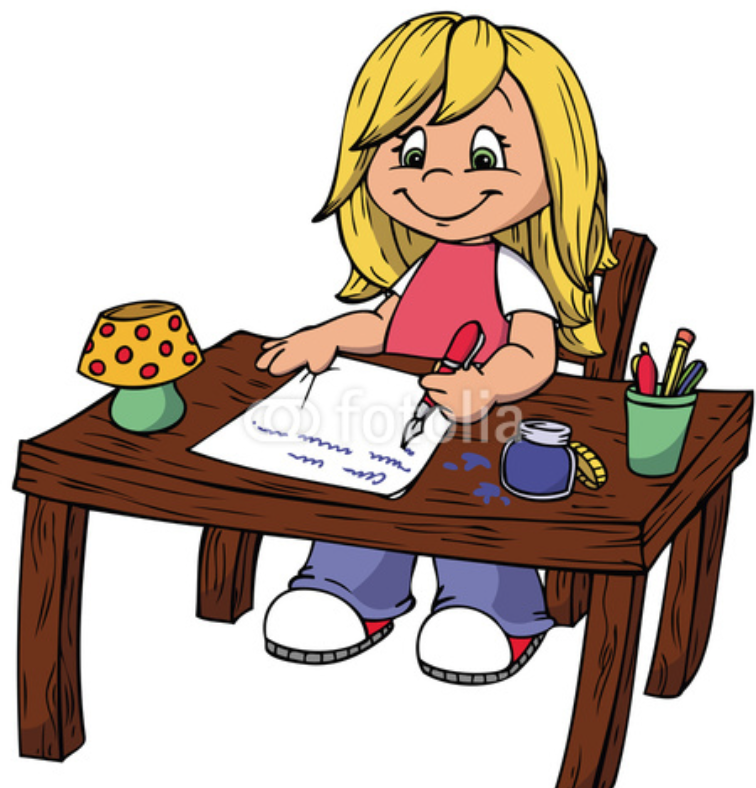 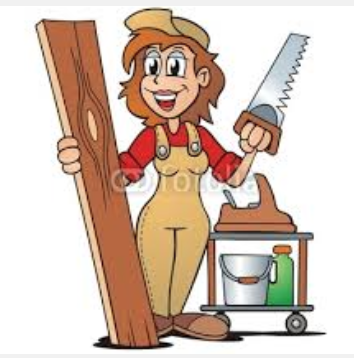 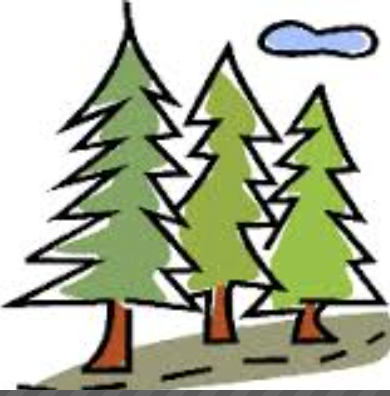 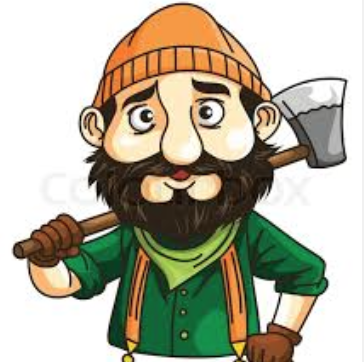 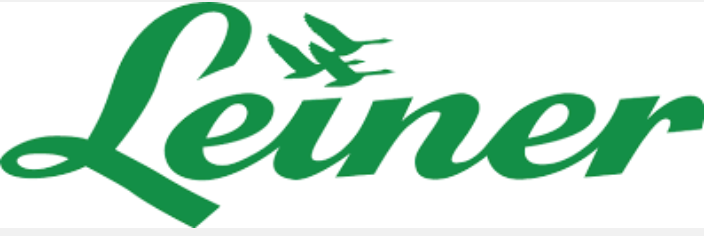 Umsatzphase
Forstbetrieb
Möbelhändler
Konsument
Möbelhersteller
Warenwert    200,-
+ UST             40,- 
Bruttopreis    240,-
Warenwert    300,-
+ UST             60,- 
Bruttopreis    360,-
Warenwert    500,-
+ UST            100,- 
Bruttopreis    600,-
Ausgangs
rechnung
600,- €
100,- €
UST
100,- €
60,- €
40,- €
VOST
0,- €
40,- €
60,- €
40,- €
Zahllast
20,- €
(20% des Mehrwertes)
40,- €
Umsatzsteuer / Wertschöpfungskette (Mehrwert – Mehrwertsteuer)
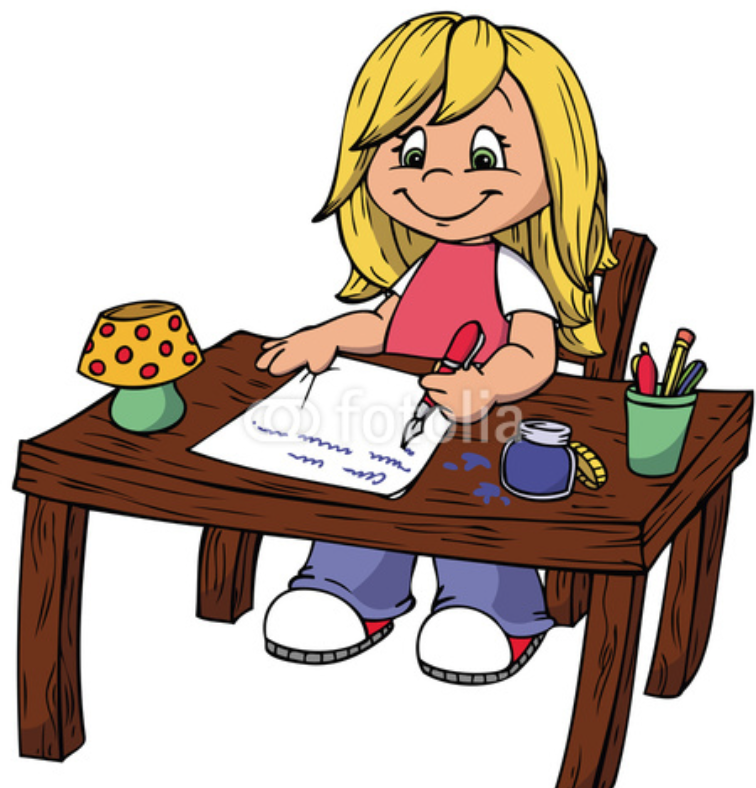 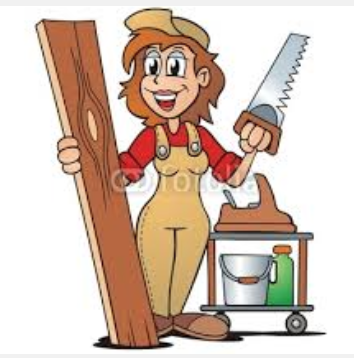 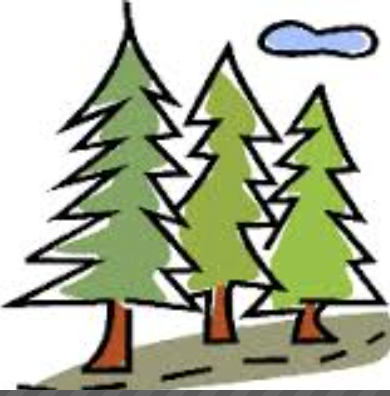 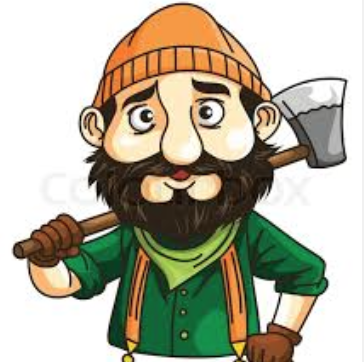 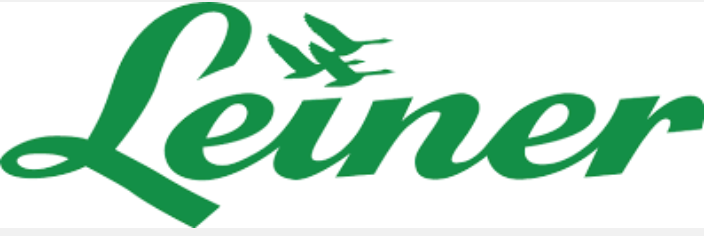 Umsatzphase
Forstbetrieb
Möbelhändler
Konsument
Möbelhersteller
Warenwert    100,-
+ UST             ......,- 
Bruttopreis    .....,-
Warenwert    400,-
+ UST             .....,- 
Bruttopreis   .......,-
Warenwert    600,-
+ UST            ........- 
Bruttopreis    ......,-
Ausgangs-
rechnung
UST
VOST
Zahllast
UVA Formular: U30 – Abgabe i.d.R. über Finanz-Online
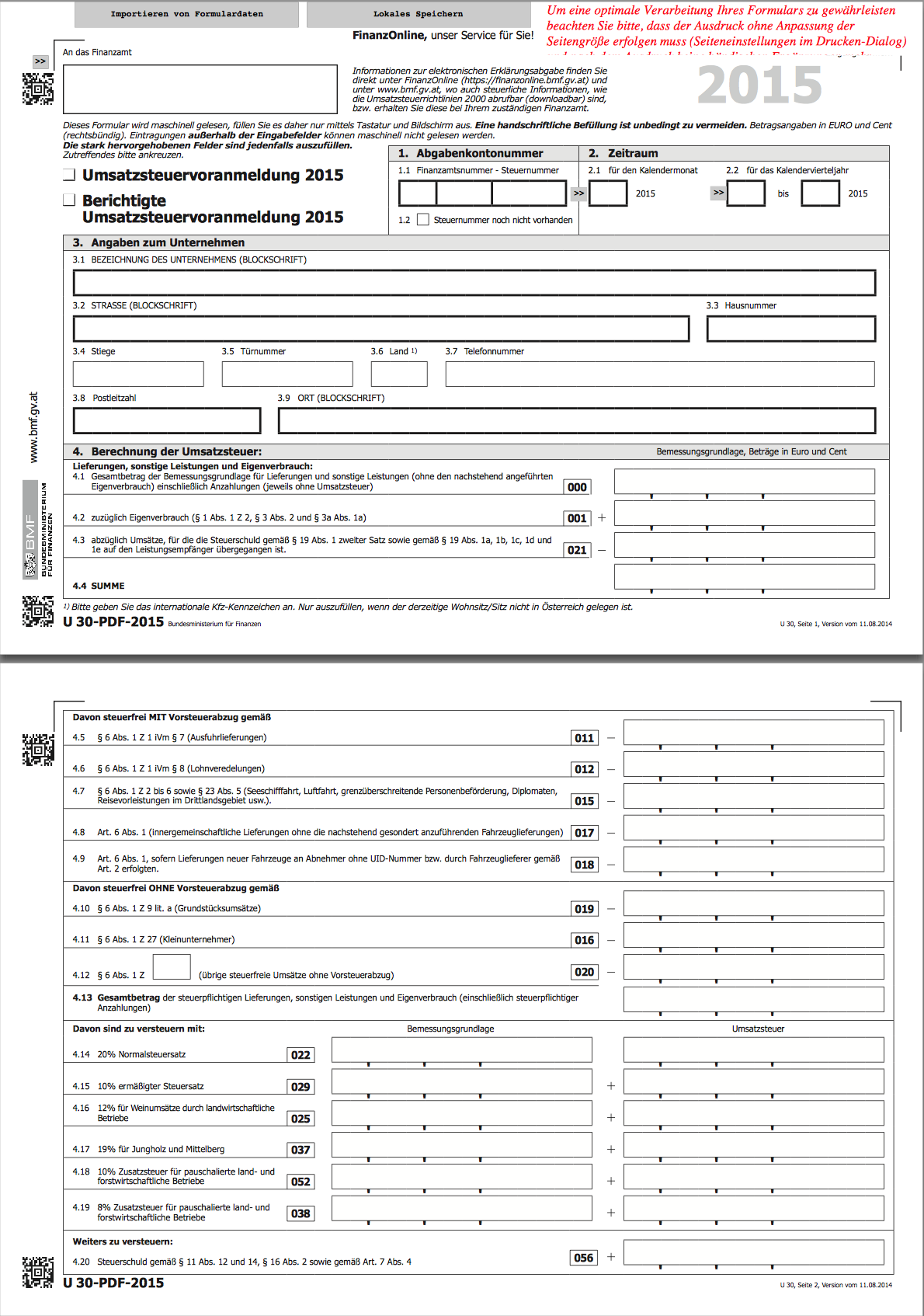 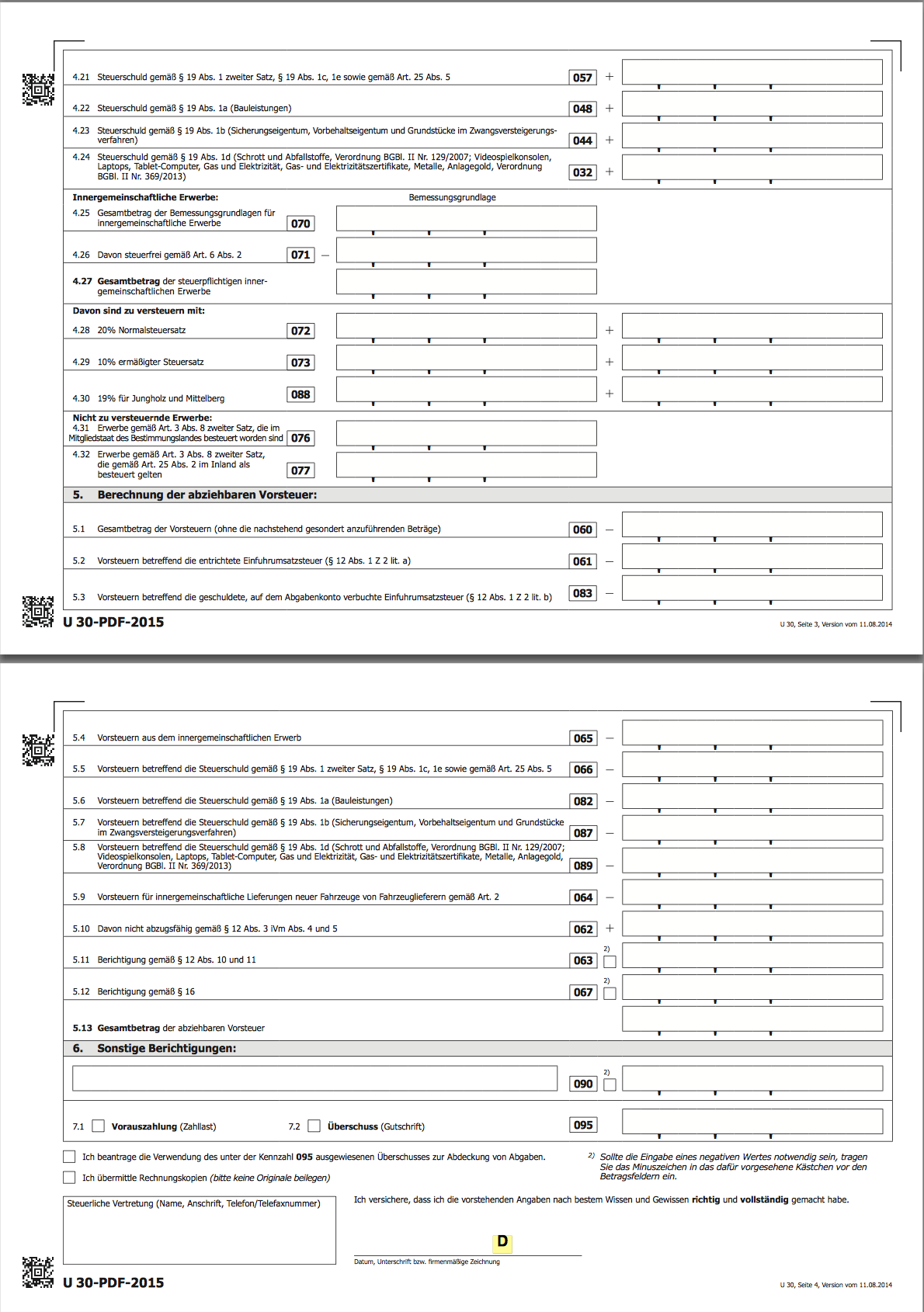 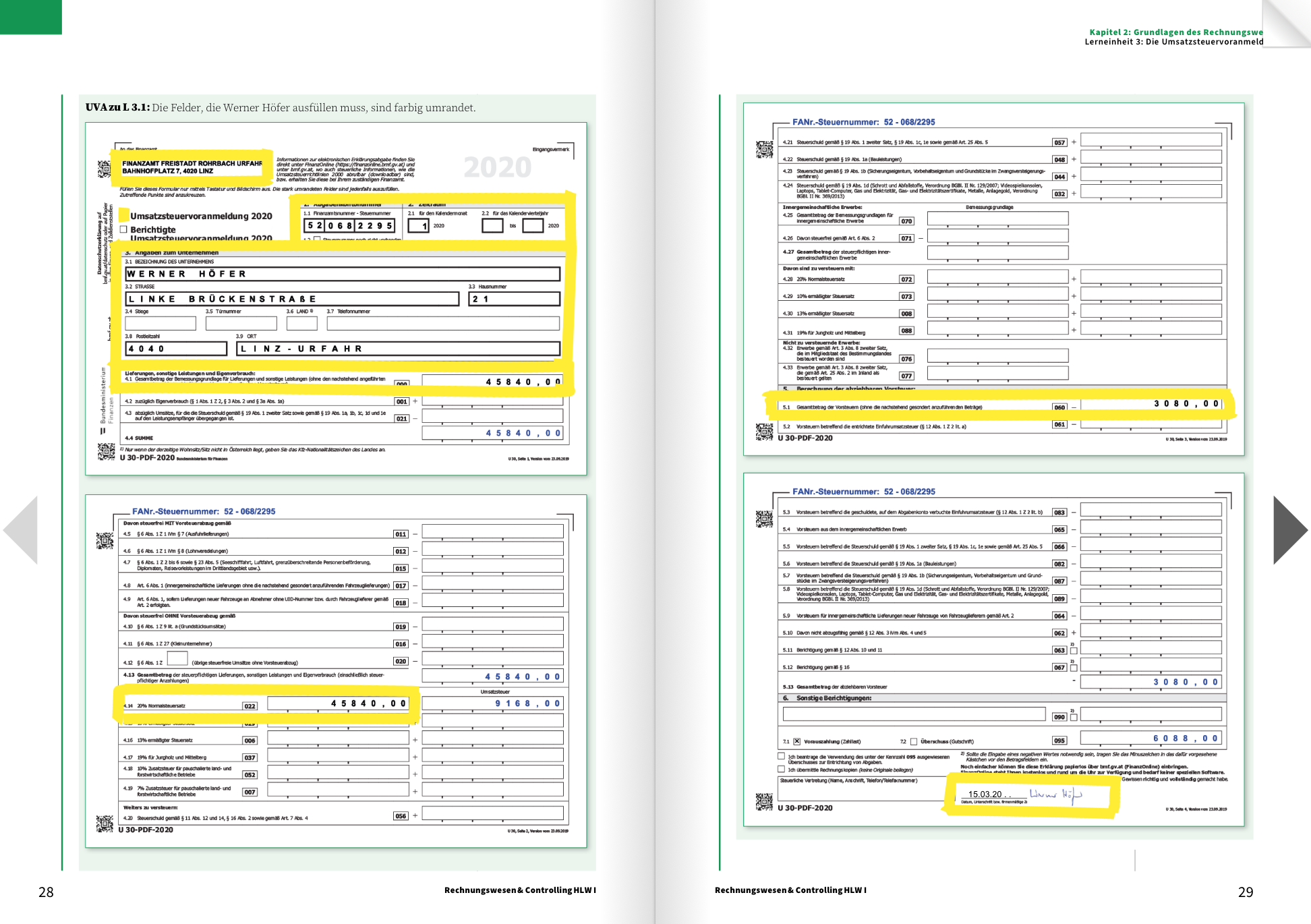 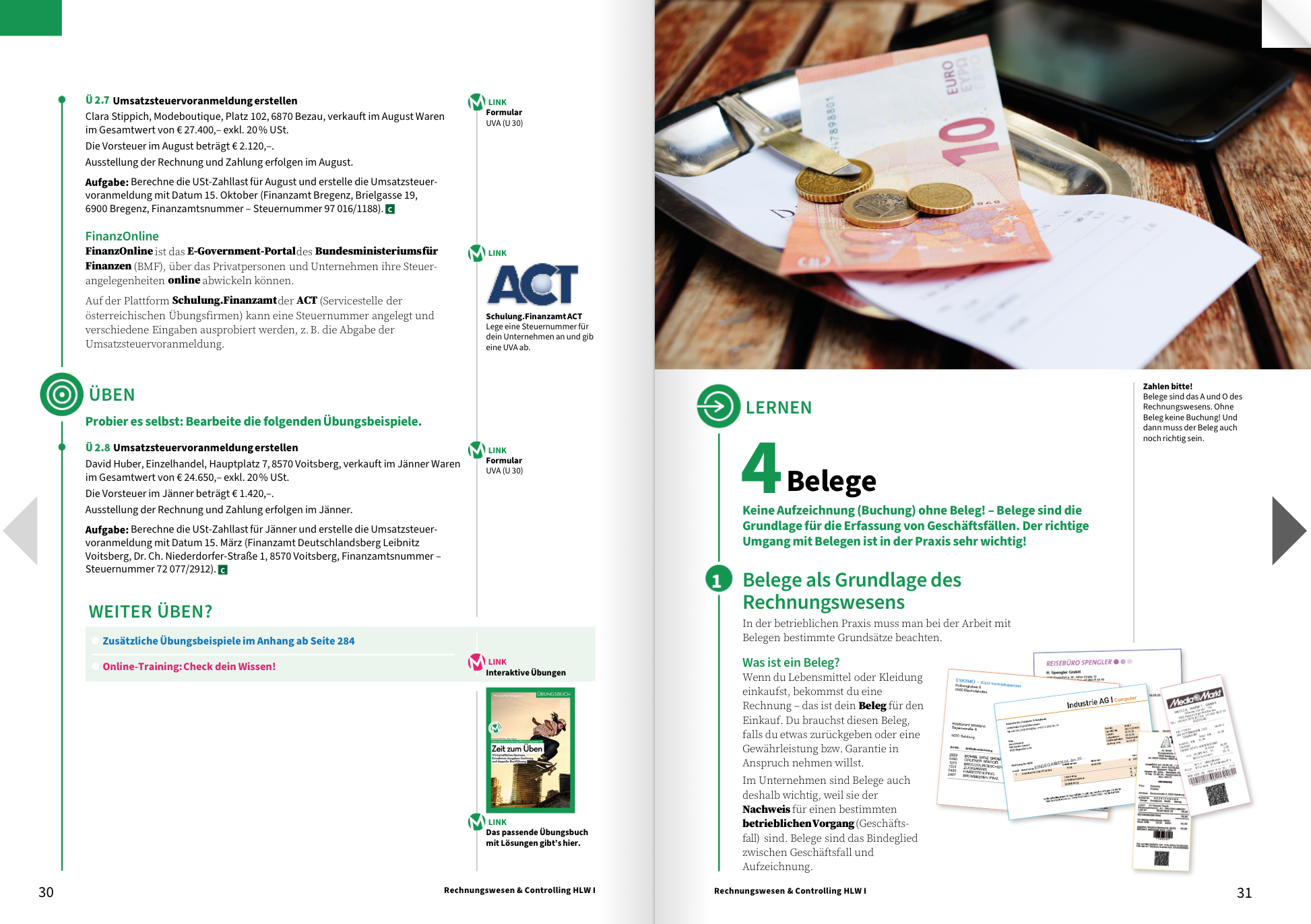 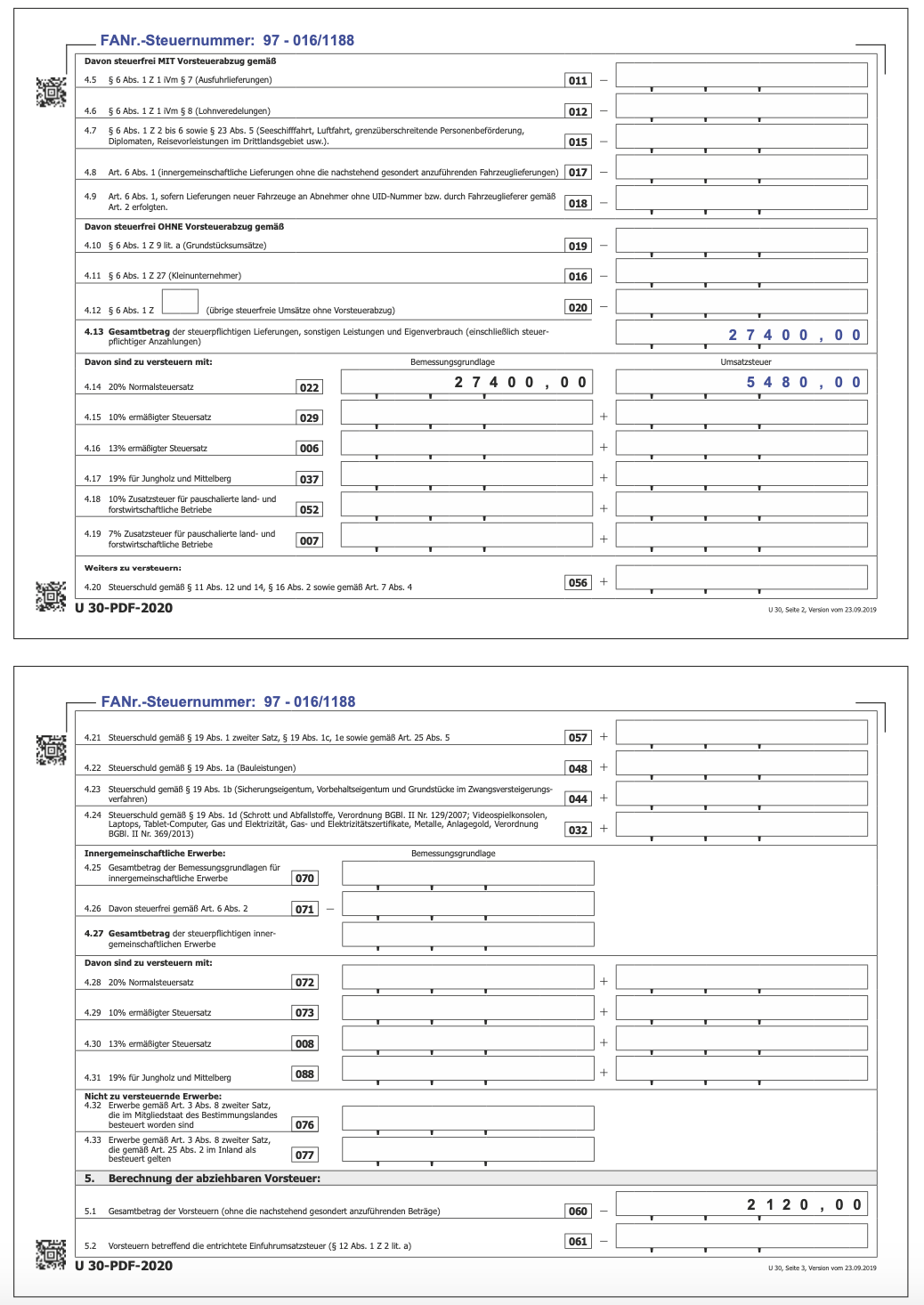 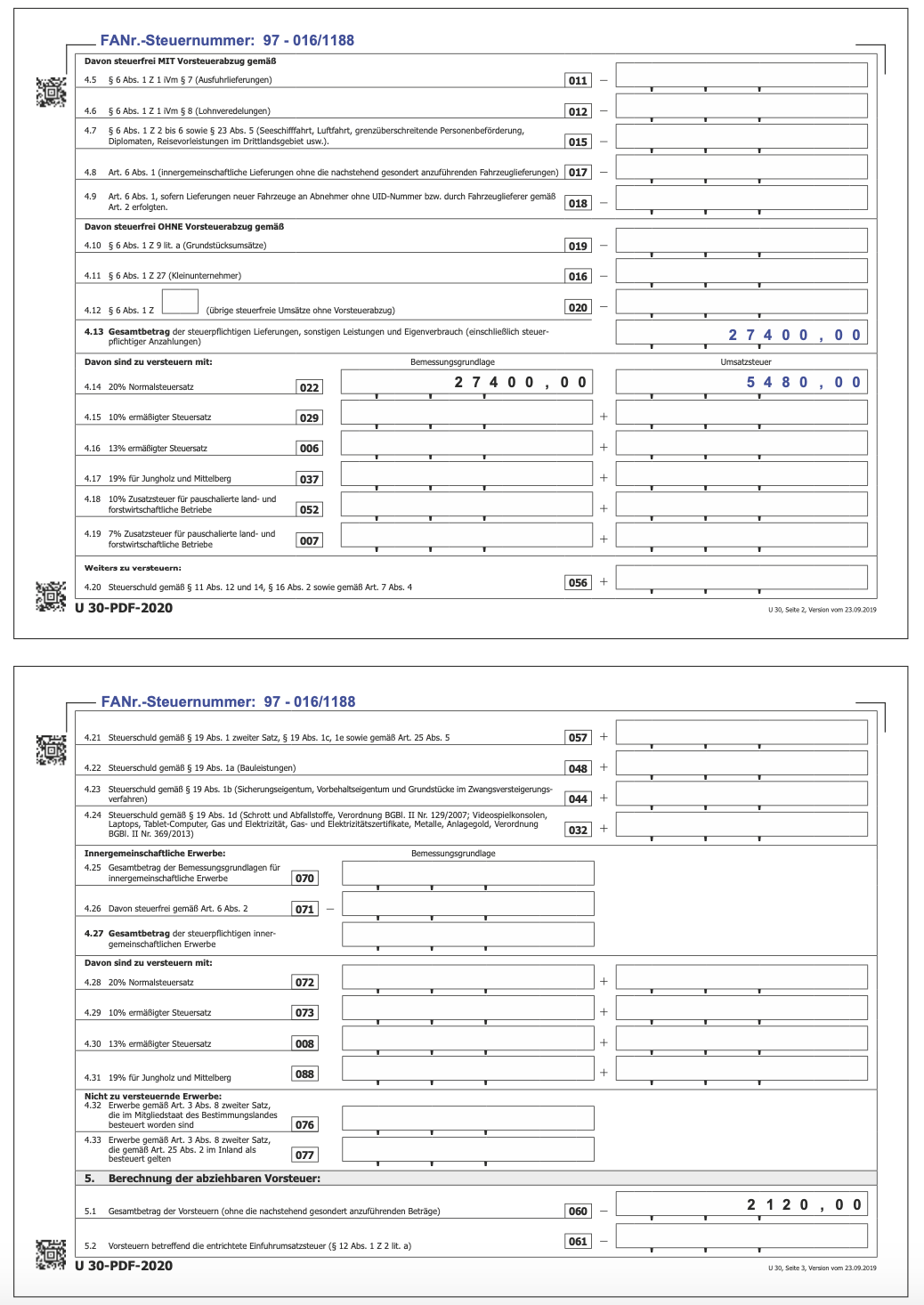 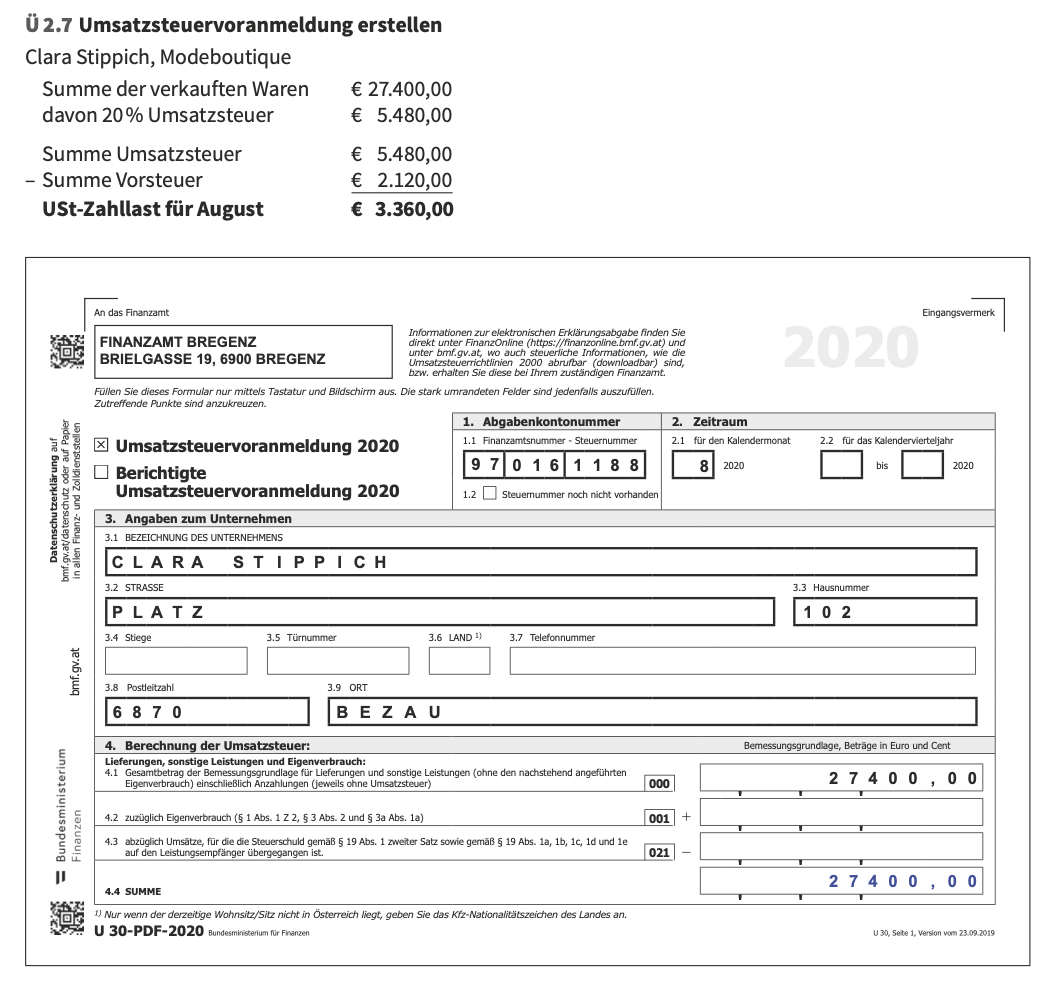 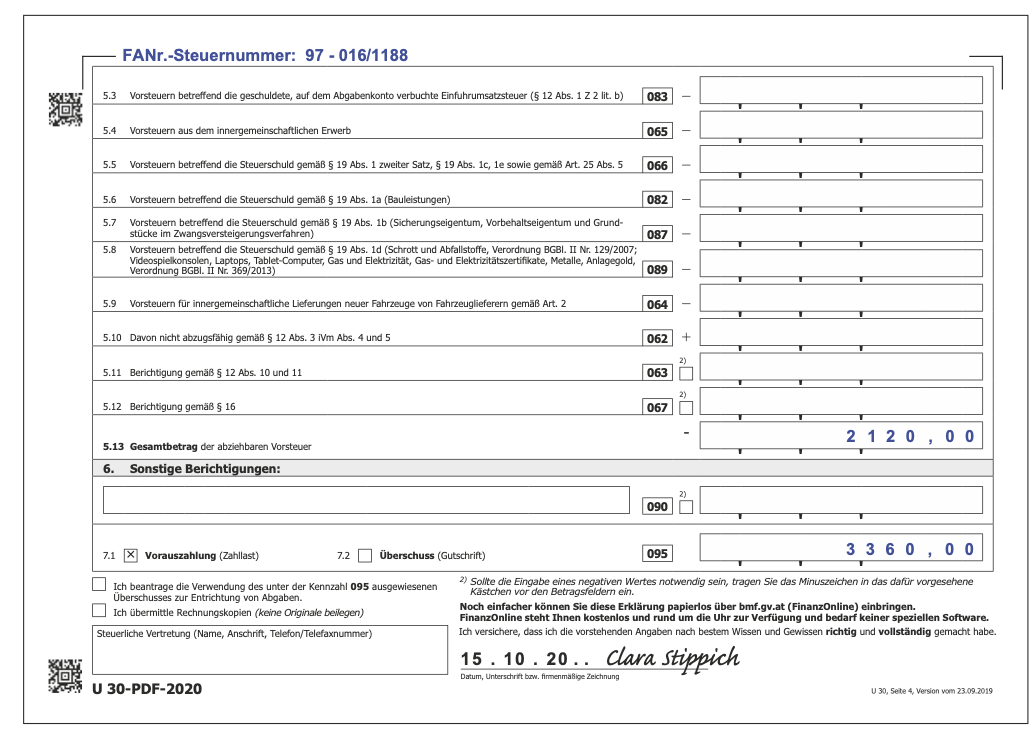